Referencing drop-in
Be connected: skills for postgraduates
24th June 2021
[Speaker Notes: `1234567890-=qwertyuiop[]asdfghjkl;’#\zxcvbnm,./
¬!”£$%^&*()_+QWERTYUIOP{}ASDFGHJKL:@~|ZXCVBNM<>?]
Referencing
Today’s facilitators
Julia Robinson
Louise Masson
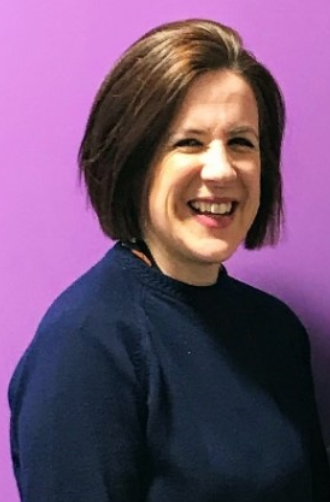 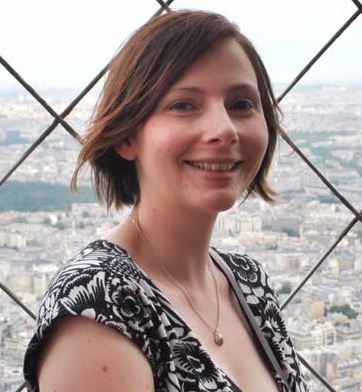 E-mail: lib-liaison@ncl.ac.uk
Twitter: @ncllibarts, @ncllibsoc, @ncllibsage
Website: ncl.ac.uk/library
2
Referencing
Zoom guidance
Mute your microphone unless it’s your turn to speak.​
You can ask a question or comment at any time. Type it into the chat panel.​
During discussions, use the Raise Hand function and wait for the lecturer or facilitator to ask you to speak.​
Please pay attention and try to avoid multi-tasking.​
Be polite and treat the online environment as you would the classroom; the same rules and procedures apply.​
Working online may feel awkward and unfamiliar to you. Be accepting of disruptions and the challenges of communicating online.​
You don’t have to turn your video on, but it will make it easier for us to get to know each other and work together.​
3
Referencing
Today’s session
In this session we will cover:
Why accurate and consistent referencing is so important
Common problems and top tips
How different tools can help you after today
Cite Them Right
Citation tools vs reference management software
Academic Skills Kit (ASK) 
Your individual questions
Referencing
Why is it so important?
Referencing
Why is referencing so important?
To acknowledge the ideas and contributions of others
Shows the breadth and depth of your reading
To make your own contribution clear
Shows your engagement with your source material and wider understanding
To enable others to follow up on your references
Checking and verifying and connecting to new ideas

Accurate and consistent referencing is good academic practice, helping you to avoid plagiarism
Referencing
A reference is required if you:
•Paraphrase (use someone else’s ideas in your own words)
•Summarise (use a brief account of someone else's ideas)
•Quote directly (use someone else’s exact words)
•Copy (re-use someone else’s data, figures, tables, diagrams, experiment results, social media posts, images or any kind of content)

Common knowledge does not need a reference – if in doubt, include one!
7
Common problems
Top tips
Referencing
Good practice in your use of sources
Know the conventions of your referencing style
Ensure references are full, accurate and consistent
Avoid secondary referencing
Find and reuse images/figures/graphs/tables appropriately
Attribute according to source instructions and find CC-licensed images
Stay organised and ready to report
Consider citation tools vs reference management software
Don’t give away your ideas!
Use guidance from the Writing Development Centre on integrating scholarship
Tools and sources of help
Use these to check your work before submission
Referencing
Tools and sources of help
Cite Them Right online
Cite Them Right
The Library's Skills Guides
Skills Guides 
Managing Information Guide
EndNote Guide
Academic Skills Kit (ASK) website
Academic Skills Kit
11
Over to you
Do you have any individual questions?
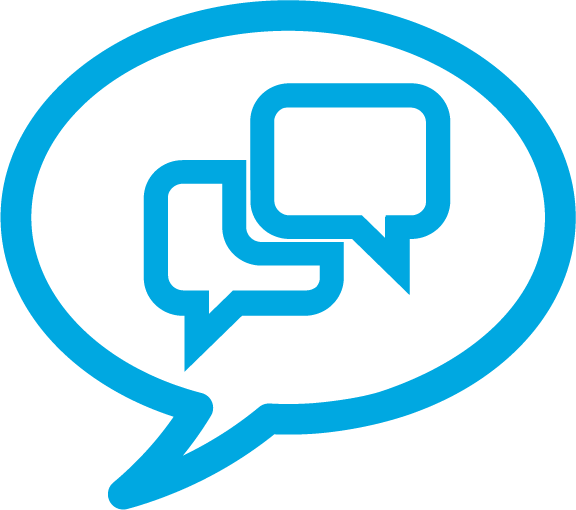 Live chat 24/7

Library Help online at libhelp.ncl.ac.uk